大學招生專業化發展計畫推動作法
個人申請資料審查評量尺規制定
周弘偉　組長
國立中央大學教務處招生組
108年11月
※本簡報內容版權屬國立中央大學
　所有，如有引用請註明出處。
簡報大綱
大學招生專業化計畫內容與意義
辦理事項 (針對個人申請入學)
1. 應完成事項：評量尺規制定與運用、差分檢核
2. 建議推動事項：導入校務研究、審查人員訓練、其他優化措施
111學年度考招變革與學習歷程
1. 考招變革
2. 學習歷程於個人申請運用
3. 大學端準備
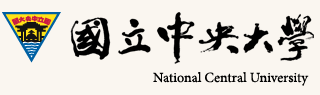 前言
大學招生專業化計畫內容與意義
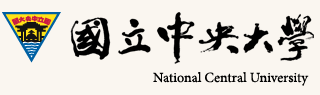 大學招生專業化發展試辦計畫
目標
1. 結合校務研究(IR)，優化選才作為
2. 個人申請入學審查重視「學生學習歷程」
辦理事項 (針對個人申請入學)
1. 審查機制系統化 ─ 建立學生學習歷程審查「評量尺規」
2. 審查人員培訓
說明
1. 109-110學年度個人申請審查仍採用現行書審資料，因此108年度計畫辦理事項為「建立現行書審資料評量尺規+實際運用於109個人申請審查」。
2. 111學年度個人申請運用適用於學生學習歷程的評量尺規。
。
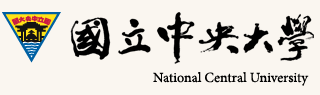 為什麼要推動招生專業化計畫？
外部理由
1. 教育部有補助經費  (半強迫式的邀請)，並與個人申請招生名額
核定掛勾。
2. 其他學校已參與。
3. 配合108學年度12年國教新課綱上路，銜接未來111學年度大
學個人申請學生學習歷程審查。
 內部理由
學校對於個人申請審查信度(審查穩定度)與效度(審查結果與學生
入學後學習表現關聯性)的自我課責。
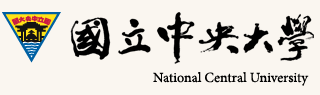 第一部分
計畫辦理事項
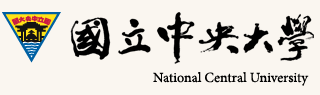 計畫辦理事項
108年度計畫必須/建議辦理事項：
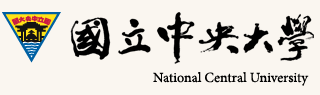 1-1 什麼是評量尺規(Rubrics)？
評量尺規不是新創工具，只是將審查者心中那把尺(審查細項或指標)具體化與系統化。
不同審查者心中的那把尺具體化後，一方面可以使評價學生的指標更趨多元，另一方面則可使後繼的審查者有具體的依歸或檢討基準。
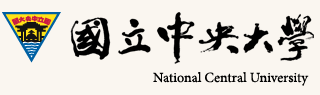 1-2 評量尺規實際運用範例
大考中心：
國文分項式
評分標準(舊)
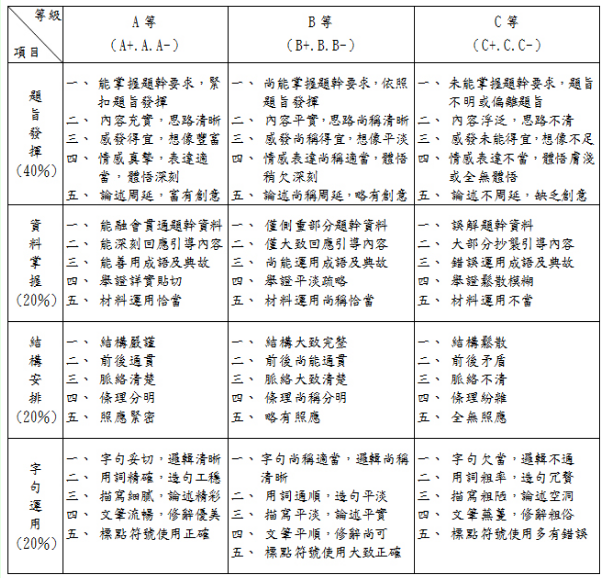 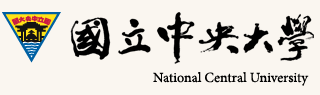 1-3 思考：評量尺規發展前
依據學系的特色與
人才需求
從知識、技能、態度出發
簡章要求/評量尺規審查細項
評量尺規評分等第
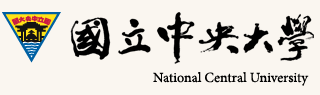 1-4 評量尺規種類
審查項目





計分方式
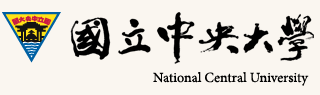 1-5 評量尺規型態：資料取向+合成加總
範例
優點：簡單、直覺、易上手與運用。
缺點：取才相對有利於各項均衡之通才、不利於偏才，影響取才多元性。
建議適用學系：第一年參與計畫、或理工領域學系。
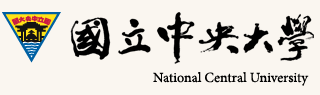 1-6 評量尺規型態：能力取向+多元擇優
範例
優點：取才較符合學系需求，且可較為多元。
缺點：較不直覺、不易操作與運用 (審查委員間評分結果可能會較發散)
建議適用學系：有經驗的學系、或人社領域(特別是教育、心理等)學系。
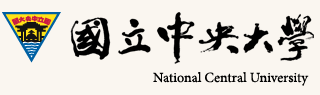 1-7 評量尺規型態：其他運用
能力取向+合成加總
各能力面向依學系特性設定權重。
可同時拮取前2種之優點，選才可符合學系要求，且易操作。
混和取向
部分使用資料取向、部分為能力取向
(例：高中成績、領導能力、邏輯能力等)。
合成加總例外作法
單項特優(傑出)者，可例外於總分加分。
*如擔心過於浮濫，可要求有詳細說明、或審查委員會議決議會議、或限制名額。
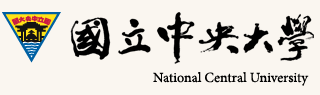 1-8 評量尺規發展注意事項：Don’t
評量尺規審查/參照項目，超出簡章分則學生繳交項目 
(不公平)
以數量為評分依據。例：有以下3項為傑出、2項為優、1項為普通。
(避免誘導學生集點、造成競逐項目數量軍備競賽)
尺規面向太多。例：社團、競賽、幹部等都分別列為其中一個面向。
(評分負擔提高、項目過細/要求項目過多造成部分學生不利)
高中在校成績明訂數字。例：高中類組排名百分比前10%為「傑出」、
11-20%為「優秀」
(不同高中難以同一絕對數字標準檢視；建議可加上「為原則」字眼)
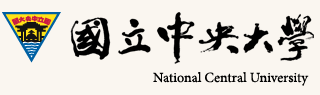 1-9 評量尺規發展注意事項：Do
採取「相對標準」，而非絕對標準
例：高中在校成績採用類組排名百分比。
定義描述以正面表列為主，且引導出具體事證。
例：具備….能力，能具體說明參加活動感想與收獲。
讓不同的優秀都能被看見。
例：高中在校成績，除了平均類組排百分比，也參考單科排名百分比。
甚至是班排百分比。
例：多元表現，要求競賽、社團、服務、幹部等，但說明有下列之一者
即可。
與高中交流評量尺規可行性。
可尋找臨近地區不同類型高中、或是入學人數較多之高中。
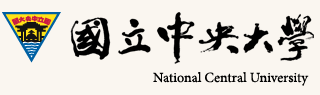 1-10 學系評量尺規參考範例
中央大學企業管理學系 
資料取向+合成加總
有例外加分，且加註對偏鄉或弱勢學生特殊考量通則性文字。
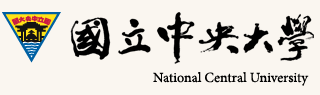 2 評分流程精進 (差分檢核)
說明
對同一位學生，審查委員間分數落差過大時，須啟動差分檢核機制(註)，
審查委員須對學生資料進行討論，待分數符合標準後始得送出。
啟動標準
各校自訂(建議全校統一作法)。啟動標準有10分、20分、2個標準差、
2個等級等(僅針對總分，非分項)。
注意事項
不應為避免差分檢核啟動而刻意將評分過度集中，降低審查鑑別度。

註：特殊學系如音樂、美術、體育等學系因涉及評分員絕對主觀，得不硬性執行差
分檢核，惟評審委員須詳細說明理由及依據。
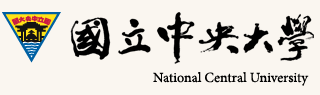 3 評分流程精進 (試評校準)
說明
在各審查委員評分前，先隨機抽取一定數量當學年度書審資料進行預評
討論，確立各等級樣本。
替代方案
可以前學年度學生書審資料作為各等級樣本(在學生應繳資料型式與內容
差異不大情況下 )。
優點
審查委員在有一致評量尺規規範，以及更具體明確的各等級樣本下，應
可有效減少差分檢核發生的機率。
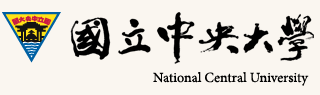 4 校務研究(IR)導入
關注學生入學後學習表現 (學業成績、就學穩定性)
1.分析不同入學管道學生入學後表現，據以決定各管道招生名額分配。
2.串接學生高中學習表現、入學(學測、書審、面試等)成績、與入學後
學習表現，反饋至招生措施：審查項目、標準/尺規設定、審查等。
書審評分協助
於高中在校成績，建議可先行將成績單進行標準化處理：
1. 將所有申請學生總成績或學系相關單科成績整理於表格中
2. 透過IR資料，提供教師審查參考。例：該高中學生入學後學業成績
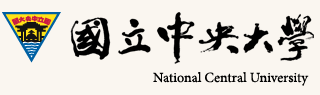 5 審查人員訓練
舉辦評量尺規運用工作坊/說明會
將評量尺規實際審查運用、與評分程序告知審查教師，使其了解後續運
作方式。
模擬評分工作坊
中央大學作法參考：
1. 各學系指派至少2名教師參加。
2. 挑選4-6份近年度已入學學生書審資料 (除去姓名等個資)。
3. 依據學系制定評量尺規進行審查評分 (試做差分檢核)。
4. 提供當學年度原書審分數、或學生入學後學業表現供參考檢討。
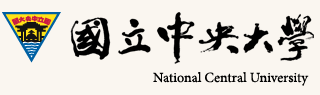 6 其他優化簡化
線上審查與成績處理系統
審查重點與準備指引
1. 依據評量尺規制定
2. 審查重點：除去評量尺規中各等第區別，僅告知審查指標。
3. 準備指引：以實際問題引導。
問題設定重點為：希望看到學生自傳寫哪些內容。可由面試常提問問
題開始思考。
4. 完成後函知各高中職。
中央大學企業管理學系範例
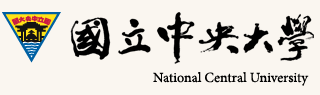 第二部分
111學年度考招變革與學習歷程
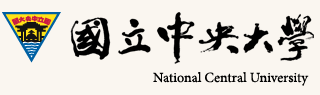 111學年度考招變革：考試
考試：考科的改變
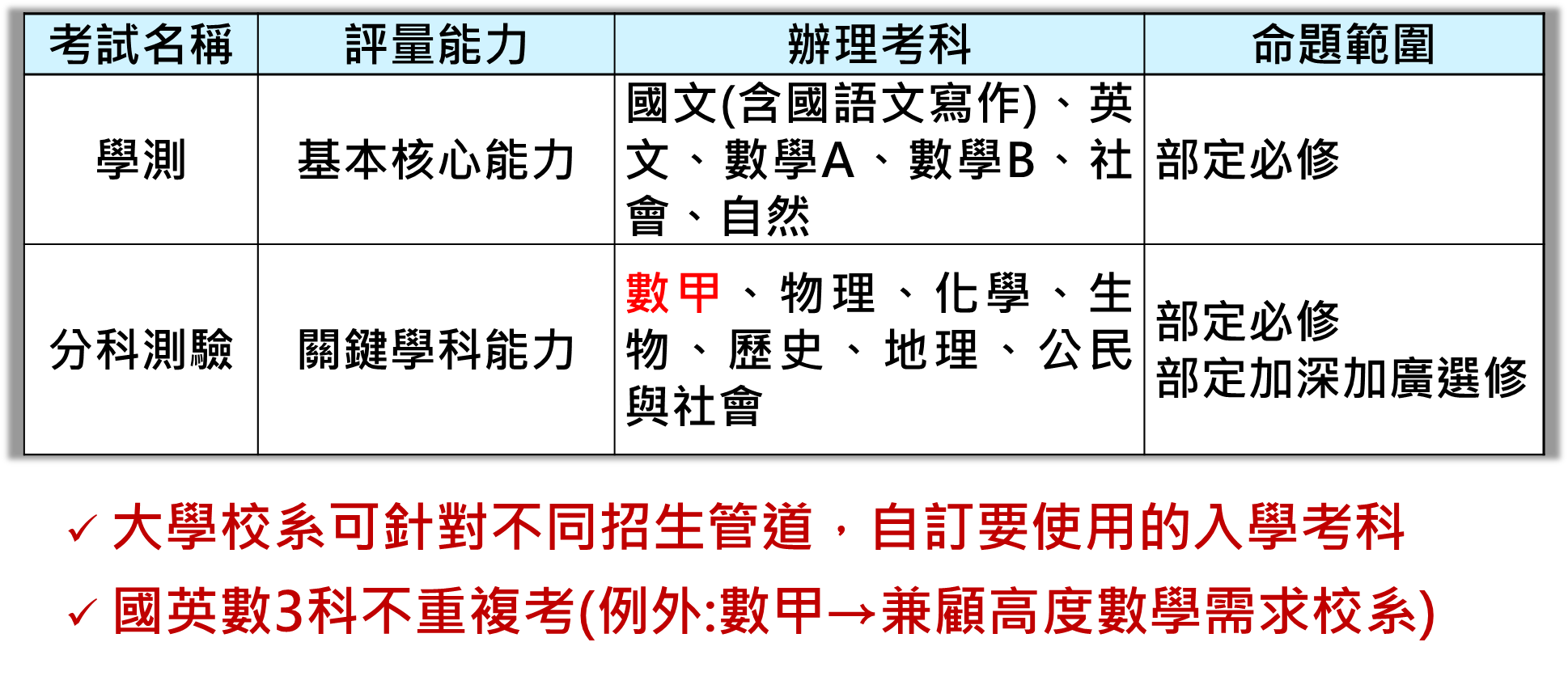 *資料來源：大學考招新方案與銜接配套措施
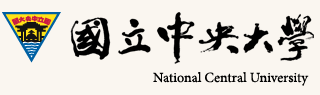 [Speaker Notes: 學測：分數A、數B，分節施測，學生可自由選/加考，以便未來申請學系用。
分科測驗：國英數不考。]
111學年度考招變革：招生
招生：各入學管道與學習歷程檔案
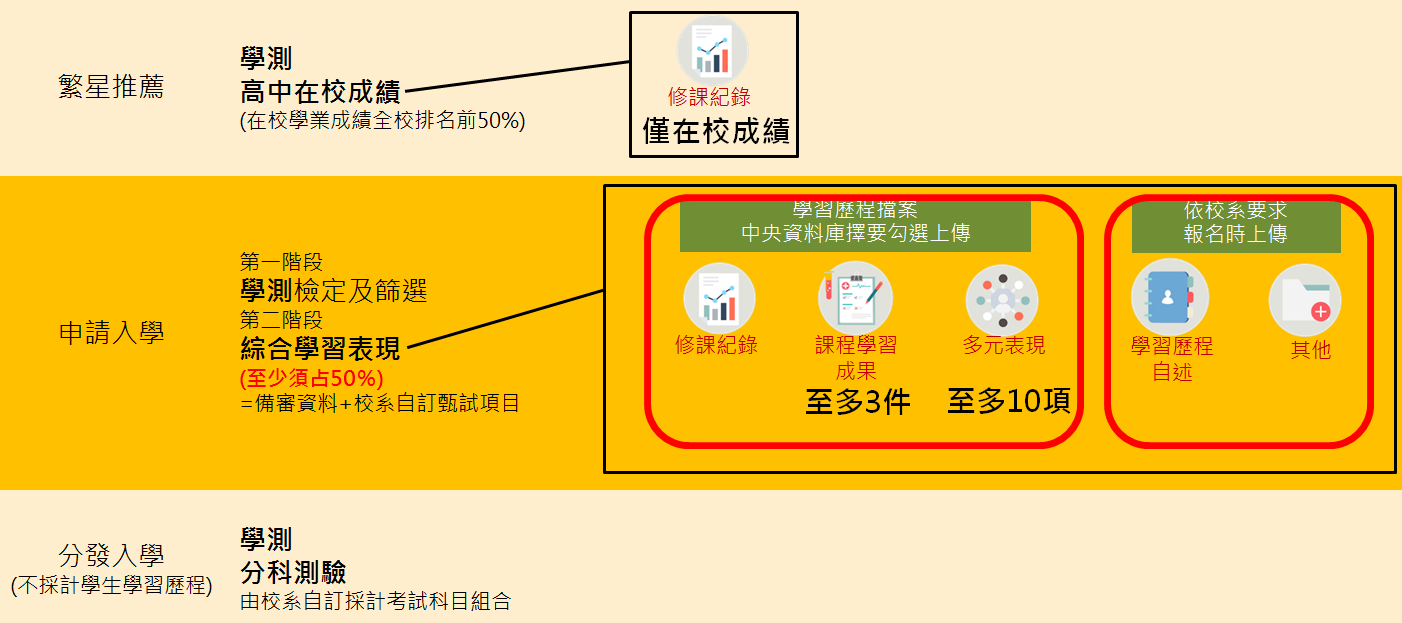 *資料來源：教育部大學考招連動宣導
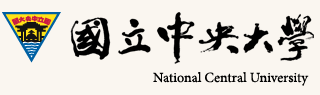 [Speaker Notes: 整個考招最大的變革即在於個人申請，除了時間延後外，就是加入學習歷程的參採。
再加上個人申請所佔的名額比例最高（全國大學超過50%），
因此除了等下會講的學習歷程參採外，也順便讓大家瞭解個人申請在大學是怎麼運作與進行的。]
學生學習歷程檔案到大學備審資料
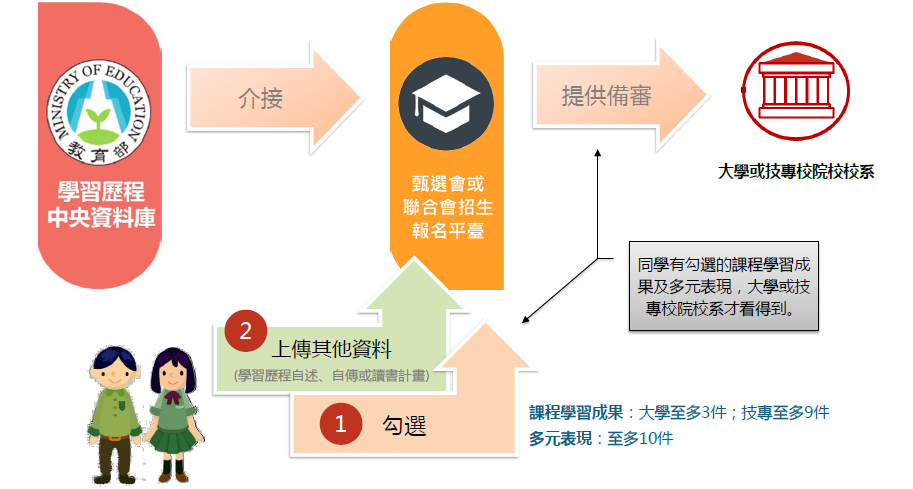 *資料來源：教育部108課綱配套宣導資料
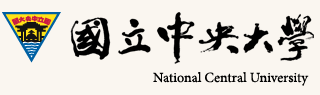 學生學習歷程 vs 書(備)審資料 (1/2)
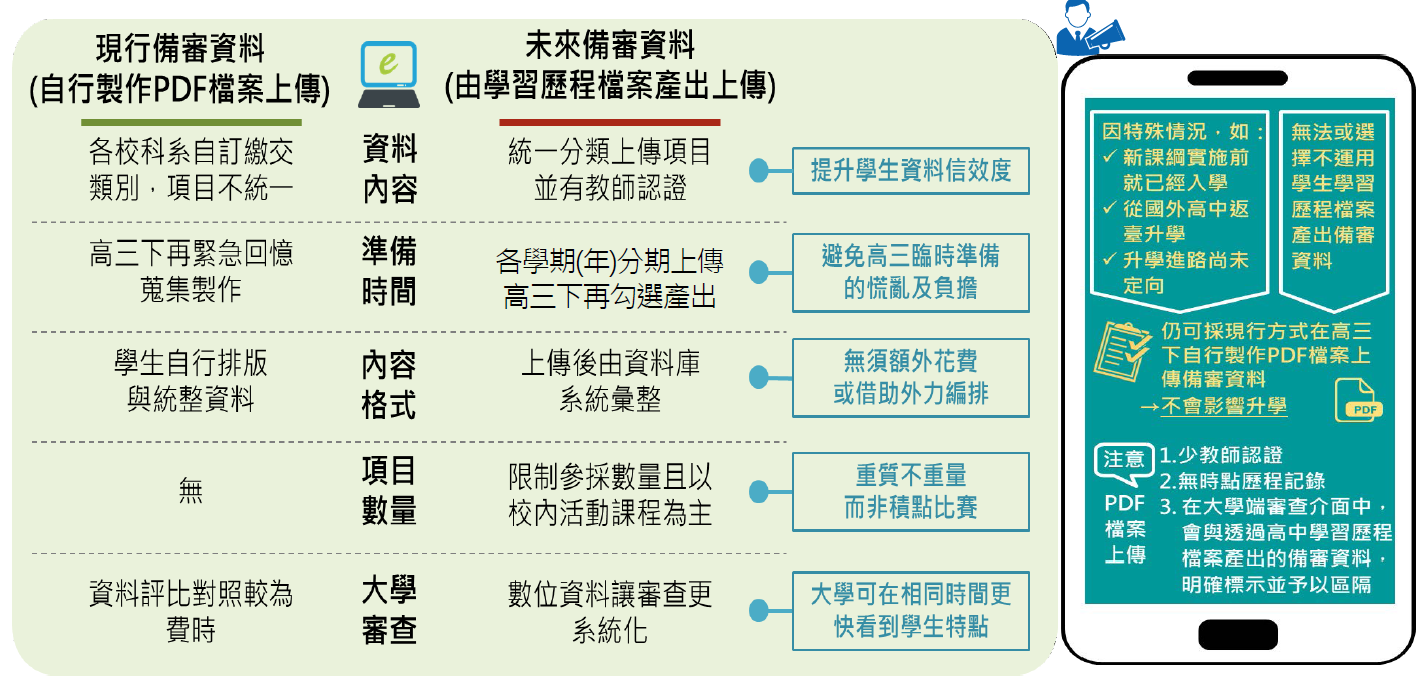 *資料來源：教育部108課綱配套宣導資料
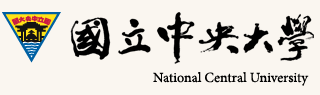 學生學習歷程 vs 書(備)審資料 (2/2)
學習歷程資料與現行書審資料項目對應：
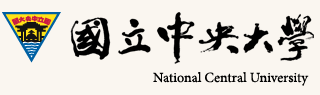 大學端準備
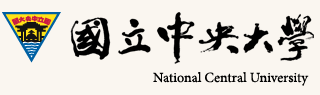 簡報結束，感謝聆聽！
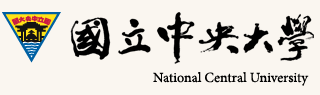